Master 1 ; S2 
Génie pharmaceutique 
Faculté de Chimie, USTO-MB
RESPECT  DES  NORMES  ET  DES 
REGLES  D’ETHIQUE  ET  D’INTEGRITÉ
قواعد الأخلاق والنزاهة        الامتثال لمعايير و
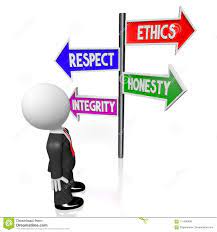 Prof. T. BENABDALLAH 
Année universitaire 2022/2023
1
PRÉAMBULE
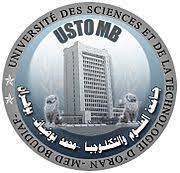 Mission de l’Université :
Mission de formation générale dispensant savoir et savoir-
faire nécessaires à l’insertion des étudiants dans la société
مهمة الجامعة :
مهمة تكوينية عامة توفر المعرفة والخبرة
 اللازمة لإدماج الطلاب في المجتمع
Étudiants : 
Principal élément de la communauté universitaire ; futurs 
cadres dans les différents secteurs d'activité ; locomotive du
 développement économique, social et culturel de la nation
الطلاب :
العنصر الرئيسي للمجتمع الجامعي ؛ إطارات
 المستقبل في مختلف قطاعات النشاط ؛ قاطرة  
التنمية الاقتصادية والاجتماعية والثقافية للأمة
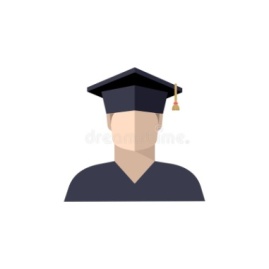 Les 3 dimensions de la compétence :
3 types de compétences à développer par les étudiants 
au terme de leur formation universitaire, pour maximiser 
leurs chances de réussite dans le monde professionnel
الأبعاد الثلاثة للكفاءة :
3 أنواع من المهارات التي يتعين على الطلاب تطويرها في نهاية
 تعليمهم الجامعي ، لتعظيم فرص نجاحهم في العالم المهني
Le savoir :
Connaissances 
théoriques acquises 
lors de la formation
Le savoir-faire :
L'expérience pratique qui
 permet l’application de 
ces connaissances
Le savoir-être :
Qualités personnelles et 
comportementales d’un
 individu
تعرف كيف تكون :
 الصفات الشخصية 
والسلوكية للفرد
الخبرة :
 الخبرة العملية التي
 تسمح بتطبيق المعرفة
المعرفة :
 المعرفة النظرية 
المكتسبة أثناء التدريب
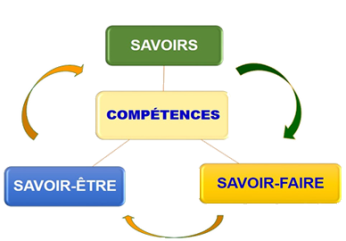 2
PRÉAMBULE, suite
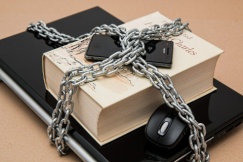 Liberté académique de l’Université :
Pour atteindre ses objectifs, l’Université doit bénéficier d'une liberté 
en matière de recherche scientifique, d'enseignement et d'expression, 
dans le cadre des fonctions de son personnel, sans pression ni contraintes
الحرية الأكاديمية للجامعة :
لتحقيق أهدافها ، يجب أن تتمتع الجامعة بالحرية  
في البحث العلمي والتدريس والتعبير، في 
إطار وظائف أعضاءها ، دون ضغط أو إكراه
Ses membres doivent avoir les moyens d'exercer leurs
activités dans les conditions d'indépendance et de sérénité 
indispensables à la réflexion et à la création intellectuelle
يجب أن تكون لديهم الوسائل للقيام بأنشطتهم في ظروف
 الاستقلال والراحة النفسية الضروريين للتفكير والإبداع الفكري
Conduite  des membres de la communauté universitaire  :
Pour éviter que cette liberté académique ne devienne une 
anarchie académique, les membres de la communauté 
universitaire doivent observer une morale, une éthique collective
سلوك أعضاء المجتمع الجامعي :
لمنع هذه الحرية الأكاديمية من أن تصبح فوضوية  أكاديميًا ، يجب
على أعضاء المجتمع الجامعي مراعاة الأخلاق والآداب الجماعية
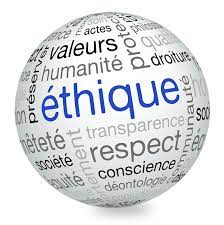 لديهم حقوق ولكن أيضًا واجبات عليها آن تحترم
Ils ont des droits mais aussi des devoirs  
et des obligations à respecter
میثاق الآداب والأخلاقیات الجامعیة
Charte d'éthique et de déontologie universitaire
3
PRÉAMBULE, suite
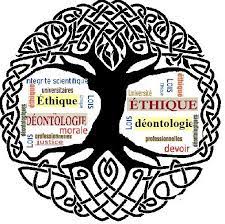 الهدف من الوحدة
Objectif du module
Familiariser l’étudiant avec les principes et les règles éthiques
 et déontologiques régissant la vie, aussi bien à l’université 
que dans le monde du travail (savoir-être)
تعريف الطالب بالمبادئ والقواعد الأخلاقية والأدبية
التي تحكم الحياة ، سواء في الجامعة أو في عالم الشغل
Lui inculquer les droits et les obligations de l'ensemble
 des membres de la communauté universitaire, pour 
concrétiser un milieu de travail idéal, propice au 
développement et à la valorisation des compétences
ترسيخ حقوق والتزامات جميع أفراد المجتمع الجامعي ، 
لخلق بيئة عمل مثالية ، مواتية لتنمية المهارات وتعزيزها
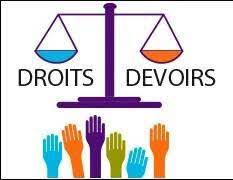 4
PLAN DU MODULE
Introduction
Définition de l’Université, sa mission et ses objectifs
التعريف بالجامعة ، رسالتها وأهدافها
Définitions de quelques  notions fondamentales
(Notions qui nous intéresseront tout au long du module :
 morale, éthique, déontologie et différences entre elles)
تعريف بعض المفاهيم الأساسية
 (المفاهيم التي ستثير اهتمامنا خلال الوحدة : 
الأخلاق وعلم الأخلاق وآداب المهنة  والاختلاف بينهم)
Chapitre I
Rappels sur la charte de déontologie et d’éthique universitaires : 
-  En quoi elle consiste ? 
-  Quel est son contenu ?
-  Quels sont ses principes fondamentaux ?
-  Quels sont les droits et les obligations des différents  membres 
    de la communauté universitaire ?
 -  Comment ces principes, ces droits et obligations doivent être 
     appliqués, pour que règne une ambiance harmonieuse au sein 
     de l’université, et qu’elle puisse remplir ses missions de la
     meilleure façon et évoluer qualitativement vers l’excellence ?
تذكير عن میثاق الآداب والأخلاقیات الجامعیة : 
 -  ما هو ؟ 
-  ما هي محتوياته ؟
-  ما هي مبادئه الأساسية ؟
- ما هي حقوق والتزامات مختلف أعضاء المجتمع الجامعي ؟
-  كيف ينبغي تطبيق هذه المبادئ ، هذه الحقوق والالتزامات لخلق جو منسجم داخل الجامعة ، حتى تتمكن من أداء مهامها بأفضل طريقة وأن تتطور نوعيا نحوالتميز
Chapitre II
5
INTRODUCTION
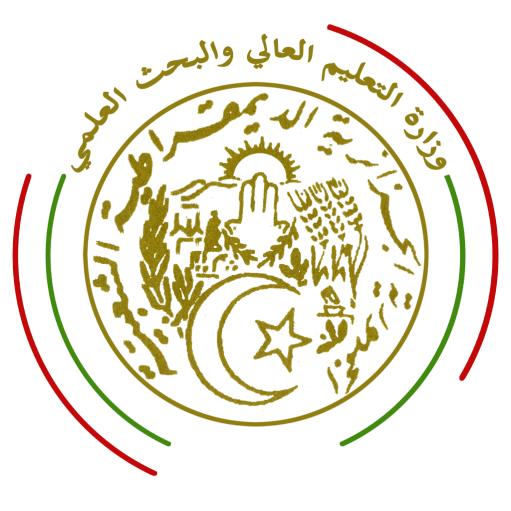 6
INTRODUCTION
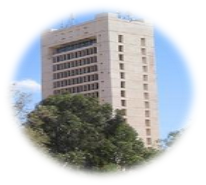 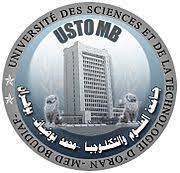 ما هي الجامعة ؟
Qu’est ce que l'Université ?
L'Université est une institution d’intérêt public, ayant pour 
mission générale le développement des personnes sur le 
plan individuel et collectif et la promotion humaine et sociale
مؤسسة ذات نفع عام تتمثل مهمتها العامة في تنمية الأفراد على
 المستوى الفردي والجماعي وفي التقدم البشري و الاجتماعي
تهدف إلى ترقية العوامل التي تعزز التنمية الاجتماعية
 والمهنية للأفراد ، حتى يتمكنوا من الحصول على وظائف
 عليا تسمح لهم بالعيش بكرامة والتمتع بنوعية حياة جيدة.
Elle vise la promotion des facteurs qui favorisent l'épanouissement 
social et professionnel des individus, pour qu'ils puissent accéder
 à des fonctions, à des emplois supérieurs, qui leurs permettent de 
vivre dignement et de jouir d'une bonne qualité de vie
تساهم في تطوير البحث ورفع المستوى العلمي و 
الثقافي والمهني ، من أجل التنمية الاقتصادية من  
خلال تكييف التعليم العالي بشكل أفضل مع سوق العمل
Elle contribue au développement de la recherche et à l 'élévation du 
niveau scientifique, culturel et professionnel, à l'essor économique par 
une meilleure adaptation des études supérieures au marché  de l'emploi
:هدف  الجامعة
Objectif de l’Université :
Recherche de nouvelles connaissances, leur conservation 
et leur transmission, ce qui permet de satisfaire des
 besoins aussi bien individuels que collectifs
هدفها البحث عن معارف جديدة وحفظها ونقلها ،
مما يمكن تلبية الاحتياجات الفردية والجماعية
7
INTRODUCTION
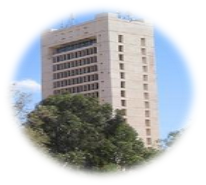 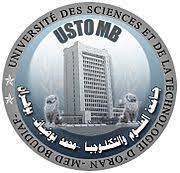 L’Université veille à :
تشرف الجامعة على
La production 
du savoir
La conservation du
 savoir et sa transmission
حفظ المعرفة ونقلها
إنتاج المعرفة
Recherche
البحث
التدريس
Enseignement
La recherche permet d’enrichir le capital 
savoir des sociétés, en générant de nouvelles
 connaissances et en les transformant en
 innovations technologiques
يمكن من إثراء رأس المال المعرفي
للمجتمعات ، من خلال توليد معرفة
جديدة وتحويلها إلى ابتكارات تكنولوجية
À travers l’enseignement, l’université
 diffuse le savoir ; l’étudiant reçoit ce 
savoir et le transmet à son tour
تنشر الجامعة المعرفة فيتلقاها 
الطالب وينقلها بدوره إلى الغير
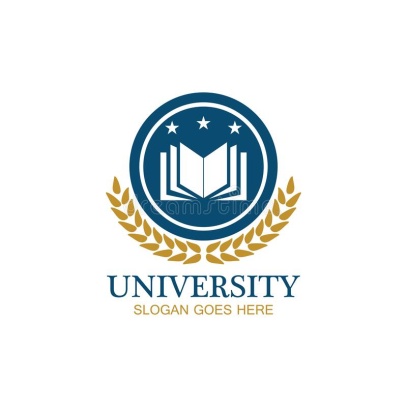 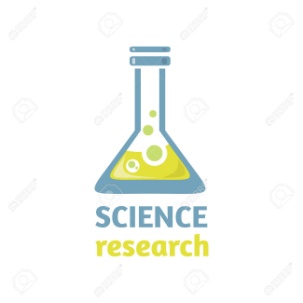 8
INTRODUCTION
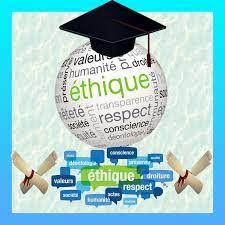 : سلوك أعضاء المجتمع الجامعي
Conduite  des membres de la communauté universitaire  :
Les membres de la communauté universitaire doivent adopter, aux plans 
éthique et déontologique, une conduite responsable et combattre les dérives
يجب على أعضاء المجتمع الجامعي أن يتبنوا ، على المستوى
 الأخلاقي والأدبي ، سلوكًا مسؤولًا وأن يكافحوا التجاوزات
L’université et les universitaires, vitrine de la société, doivent
 être une référence sur les plans moral, éthique et déontologique
يجب أن تكون الجامعة والأكاديميون ، 
كعرض للمجتمع ، مرجعا أخلاقيا وأدبيا
Respect des règles conventionnelles  de la production scientifique :
: احترام القواعد التقليدية للإنتاج العلمي
La recherche scientifique est aujourd'hui confrontée à de nombreuses 
contraintes liées à la production scientifique et au développement de la recherche
يواجه البحث العلمي اليوم معوقات عديدة 
تتعلق بالإنتاج العلمي وتطوير البحث
La diversité et la pluralité des moyens d’accès aux données scientifiques sur le
 web a conduit à la propagation exponentiel de son utilisation, sans respect 
des règles conventionnelles de la production scientifique
أدى تنوع وتعدد وسائل الوصول السهل إلى المعطيات
العلمية على الويب إلى الانتشار الهائل لاستخدامها ، 
دون احترام القواعد التقليدية للإنتاج العلمي
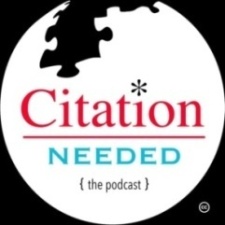 Citation obligatoire  
des auteurs des
travaux originaux
اقتباس إلزامي لمؤلفي
 الأعمال الأصلية
9
INTRODUCTION
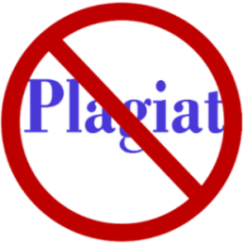 Plagiat à l’Université :
: الانتحال في الجامعة
Copier l'œuvre ou une partie de l'œuvre 
de quelqu'un et s'en attribuer la paternité
نسخ عمل شخص ما أو جزء منه وادعاء التأليف
آفة يجب محاربتها بمشاركة وإرادة 
المجتمع الجامعي بأكمله
Fléau devant être combattu avec la participation
 et la volonté de toute la communauté universitaire
Un nombre considérable de travaux scientifiques issus des 
institutions universitaires dans le monde est soupçonné de plagiat
عدد كبير من الأعمال العلمية  من  المؤسسات 
الجامعية  في العالم  يشتبه  في الانتحال
Mémoires de Master
Travaux de doctorats
Articles publiés
رسائل بعض طلاب المستر
الدكتوراه
المقالات المنشورة
Dans la majorité des pays développés, le plagiat est considéré comme une
 faute d'ordre moral qui, selon le cas, peut être passible d’une lourde sanction
في غالبية البلدان المتقدمة ، يعتبر الانتحال خطأ أخلاقيًا 
يمكن ، حسب الحالة ، أن يخضع لعقوبة شديدة
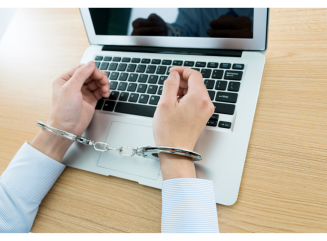 De fortes amendes et parfois des peines 
d’emprisonnement de plusieurs années
غرامات باهظة وأحيانًا أحكام بالسجن لعدة سنوات
10
CHAP. I : 
L'ETHIQUE  ET  LA  DEONTOLOGIE  UNIVERSITAIRES
الآداب والأخلاقيات الجامعية
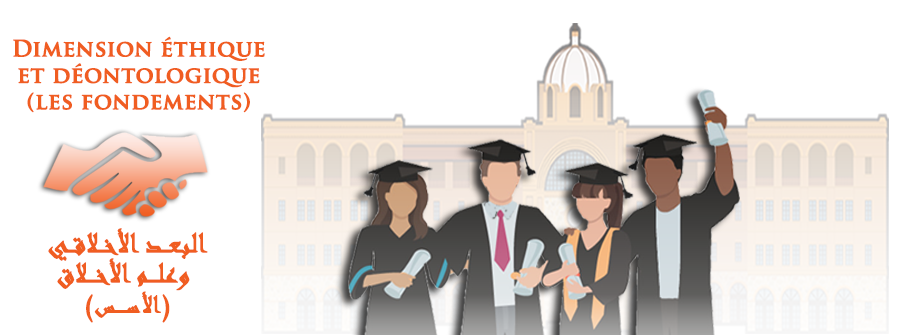 11
CHAP. I : L'ETHIQUE ET LA DEONTOLOGIE UNIVERSITAIRES
I.1. DEFINITION DE MORALE, D'ETHIQUE ET DE DEONTOLOGIE
تعريف الأخلاق وعلم الأخلاق وآداب المهنة
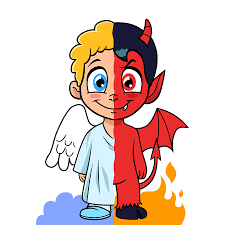 Du latin moralis « relatif aux mœurs »
1.1.1. Morale
الأخلاق
(المتعلق بالأخلاق)
الأخلاق
علم الخير والشر
Science du bien et du mal
La morale
مجموعة من القيم والمبادئ التي يفرضها
المجتمع على الأفراد والتي لا يمكن تجاوزها
Ensemble de valeurs et de principes qu'une société
 impose aux individus, et auxquels on ne peut pas déroger
: هذه القيم والمبادئ
Ces valeurs et ces principes :
Peuvent être inspirés de la religion, de la tradition, de la culture... 
  Se présentent souvent sous formes d'interdits ou d'obligations 
  Permettent de distinguer entre le bien et le mal, le juste et
    l'injuste, l'acceptable et l'inacceptable
-  مستوحاة من الدين أوالتقاليد أوالثقافة ...
 - غالبًا ما تأتي في شكل محظورات أو التزامات
 - تميز بين الخير والشر، والصواب والخطأ ، والمقبول والغير مقبول
: الأخلاق عامة وعالمية
La morale étant générale et universelle, ses valeurs sont :
-  قيمها ثابتة لاجدال فيها 
-  قابلة للتطبيق في كل مكان و زمان
Fixes et indiscutables
  Applicables en tout lieu et en tout temps
: أمثلة على القيم الأخلاقية المقبولة من الجميع
Exemples de valeurs et de principes  moraux admis par tous :
La justice ; la loyauté ; la générosité ; l'intégrité,…
  Ne pas faire aux autres ce qu'on ne veut pas qu’ils nous fassent ;
    Ne pas tricher ; Ne pas mentir ; Ne pas tuer
- العدل ، الولاء ، الكرم ، النزاهة
- لا تفعل للآخرين ما لا تريد منهم أن يفعلوه بك ؛ لا تغش ؛ لا تكذب ؛ لا تقتل
12
CHAP. I : L'ETHIQUE ET LA DEONTOLOGIE UNIVERSITAIRES
I.1. DEFINITION DE MORALE, D'ETHIQUE ET DE DEONTOLOGIE
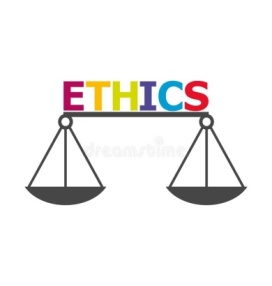 1.1.2. Ethique
Du grec ethos « manière de vivre »
(أسلوب الحياة)
علم ألأخلاق
Branche de la philosophie qui s'intéresse aux 
comportements humains et, plus précisément, 
à la conduite des individus en société
فرع من فروع الفلسفة يهتم بالسلوك البشري ،
و بشكل أكثر تحديدًا بسلوك الأفراد في المجتمع
L’ éthique
علم ألأخلاق
A l'inverse de la morale, l'éthique n'est pas un ensemble
 de valeurs ni de principes immuables et indiscutables
على عكس الأخلاق ، فإن علم الأخلاق ليست 
مجموعة من القيم أو المبادئ الثابتة وغير القابلة للجدل
C'est une réflexion permanente 
de l'individu en vue du bien-agir
إنها تفكير دائم للفرد بهدف التصرف بشكل جيد
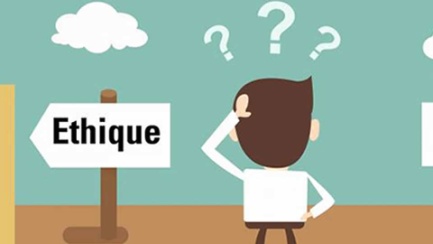 13
CHAP. I : L'ETHIQUE ET LA DEONTOLOGIE UNIVERSITAIRES
I.1. DEFINITION DE MORALE, D'ETHIQUE ET DE DEONTOLOGIE
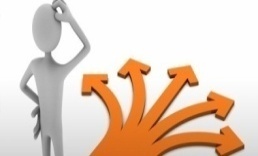 1.1.2. Ethique
L’éthique propose de s'interroger sur le comportement à adopter
 dans différentes situations, pour être conforme à la morale
يقترح علم الأخلاق التسائل في السلوك الذي يجب تبنيه 
في المواقف المختلفة ليكون متوافقًا مع الأخلاق
Quand on est face à une situation problématique ou face
 à un dilemme, on fait appel aux principes de l'éthique
عندما نواجه موقفًا إشكاليًا أو معضلة (خيارًا بين حلين كلاهما
مبررا) نحصل على المساعدة من مبادئ علم الأخلاق
Exemples d’enjeux  éthiques :
أمثلة على القضايا الأخلاقية :
On réunit des membres  de la famille, des psychologues,
    des médecins, des juriste etc., et on discute pour essayer 
    de décider de ce qui est le mieux pour le malade
يجتمع أفراد الأسرة وعلماء النفس 
والأطباء والمحامين وما إلى ذلك ،
ويتناقش لتحديد الأفضل للمريض
الموت الرحيم لمريض عضال
L'euthanasie d'un
 malade incurable
استبدال ، في الحمض النووي للجنين البشري ،
الجين المسؤول لمرض وراثي بجين سليم
Remplacer, dans l'ADN d'un fœtus 
humain, le gène responsable d'une 
maladie génétique par un gène sain
الهندسة الوراثية
L'ingénierie 
génétique
A discuter par le 
comité d’éthique
تكنولوجيا عظيمة بالنسبة للبعض وتعتبر شكلاً
 من أشكال تحسين النسل بالنسبة للآخرين
Technologie formidable pour certains 
et considérée comme une forme 
d’eugénisme pour d’autres
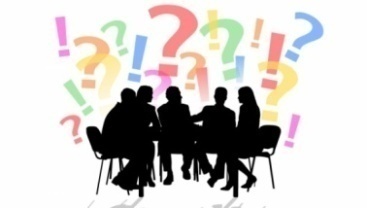 14
CHAP. I : L'ETHIQUE ET LA DEONTOLOGIE UNIVERSITAIRES
I.1. DEFINITION DE MORALE, D'ETHIQUE ET DE DEONTOLOGIE
1.1.3. Différence entre morale et éthique
الفرق بين الأخلاق وعلم الأخلاق
A une connotation religieuse
  Elle est extérieure à l’individu
  Elle est impérative, elle nous interpelle avec autorité
  Elle est statique
  Elle est générale et universelle
  Elle édicte des règles absolues
- لها دلالة دينية  -
 خارجية بالنسبة للفر -
 حتمية و تتحدانا بسلطة -
- ثابتة
- عامة وعالمية
تضع قواعد مطلقة  -
La morale
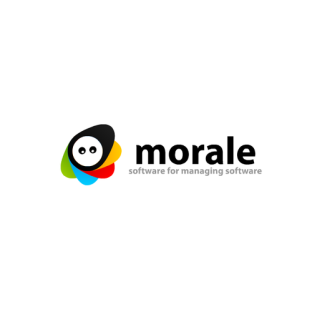 الأخلاق
- لها دلالة علمانية 
- تبدأ من الداخل 
- تجعلنا مسؤولين
-  ديناميكية و قابلة للتطور
- خاصة وسياقية 
- تشجع على التفكير ، ويتم الحكم عليها 
على أساس كل حالة على انفراد
Elle a une connotation laïque
  Elle part de notre intérieur
  Elle nous responsabilise
  Elle est dynamique, évolutive
  Elle est particulière et contextuelle
  Elle pousse à la réflexion, elle est jugée au cas par cas
L’éthique
علم الأخلاق
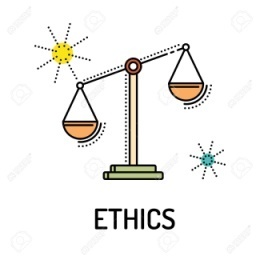 15
CHAP. I : L'ETHIQUE ET LA DEONTOLOGIE UNIVERSITAIRES
I.1. DEFINITION DE MORALE, D'ETHIQUE ET DE DEONTOLOGIE
1.1.4. Déontologie
Du grec deontos « devoir » et logos  « le discours »
آداب المهنة
(الواجب)
(الخطاب)
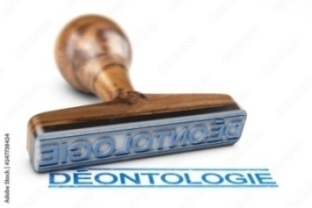 Branche de l'éthique qui définit
 l'ensemble des règles et des devoirs 
qui régissent une profession donnée
فرع من فروع علم الأخلاق يحدد مجموعة 
القواعد والواجبات التي تحكم مهنة معينة
آداب المهنة
La déontologie
La déontologie est l'éthique appliquée au monde professionnel 
(On parle de déontologie professionnelle)
هي أخلاقيات مطبقة في العالم المهني 
(نتحدث إذا عن أخلاقيات المهنة)
Obligations qu'une personne est 
tenue de respecter dans son travail
تتعلق بالالتزامات التي يتعين على 
الشخص احترامها في عمله
Obligations souvent consignées 
dans un code de déontologie
غالبًا ما يتم تسجيل هذه الالتزامات في مدونة الأخلاق
16
CHAP. I : L'ETHIQUE ET LA DEONTOLOGIE UNIVERSITAIRES
I.1. DEFINITION DE MORALE, D'ETHIQUE ET DE DEONTOLOGIE
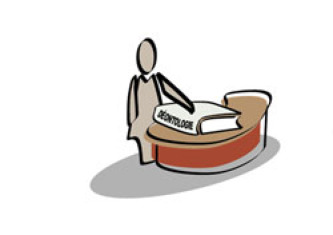 1.1.4. Déontologie
Code de déontologie  :
: مدونة الأخلاق
Ensemble des règles d'une profession ou d'une
 entreprise, qui permet d'assurer la bonne gestion
 des rapports entre ses membres et avec les autres
مجموعة قواعد المهنة أو الشركة التي تضمن
الإدارة السليمة للعلاقات بين أعضائها ومع الآخرين
Les règles déontologiques s’appliquent de manière
identique à tous les membres du groupe, dans
toutes les situations de la pratique
تنطبق القواعد الأخلاقية بنفس الطريقة على جميع 
أعضاء المجموعة ، في جميع حالات الممارسة
السلطة هي المسؤولية عن إنفاذها
 وفرض العقوبات في حالة عدم التقيد
Une autorité est chargée de les faire respecter et 
d’imposer des sanctions en cas de dérogation
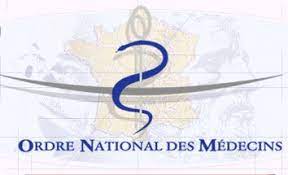 : أمثلة على مدونة الأخلاق
Exemples de codes déontologiques :
Code de déontologie de l’Ordre national des médecins
  Code de déontologie du journalisme 
  Code de déontologie des avocats …
- مدونة قواعد الأخلاق لنقابة الأطباء    
 - للصحافيين  
- للمحامين ...
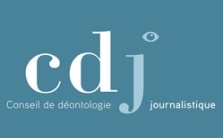 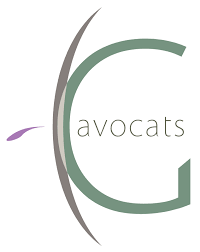 17
CHAP. I : L'ETHIQUE ET LA DEONTOLOGIE UNIVERSITAIRES
I.1. DEFINITION DE MORALE, D'ETHIQUE ET DE DEONTOLOGIE
Morale :  Ce que la société juge bien
الأخلاق : ما يراه المجتمع خيرا
Éthique : Ce que je juge bien
علم الأخلاق : ما أراه جيدًا
Déontologie : Ce que la profession m’impose
آداب المهنة : ما تفرضه المهنة عليّ
18
CHAP. II : 
RAPPEL SUR LA CHARTE DE DÉONTOLOGIE
 ET D’ÉTHIQUE UNIVERSITAIRES
میثاق الآداب والأخلاقیات الجامعیة
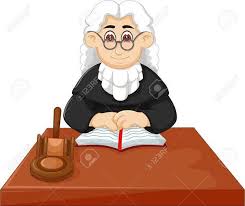 19
CHAP. II : RAPPEL SUR LA CHARTE DE DÉONTOLOGIE ET D’ÉTHIQUE UNIVERSITAIRES
II.1. INTRODUCTION
مقدمة
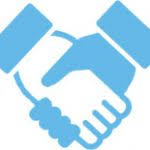 CHARTE DE DÉONTOLOGIE ET 
D'ÉTHIQUE UNIVERSITAIRES
ميثاق أخلاقيات المهنة الجامعية
موجود منذ مايو 2010 ، تم تحديث الميثاق
  وإثرائه في عام 2020 من قبل المجلس الوطني
 للأخلاقيات وعلم الأخلاق في المهنة الجامعية
Existant depuis Mai 2010, la charte a été actualisée et 
enrichie en 2020 par le Conseil National d'Ethique 
et de Déontologie de la Profession Universitaire
Principes fondamentaux , droits et obligations de 
l'ensemble des membres de la communauté
 universitaire, pour concrétiser un milieu de travail idéal
المبادئ الأساسية وكذلك حقوق والتزامات جميع 
أعضاء المجتمع الجامعي لتحقيق بيئة عمل مثالية
Contenu
المحتوى
Objectif
Hisser l'université algérienne au niveau des
 standards internationaux les plus exigeants
الهدف
الارتقاء بالجامعة الجزائرية إلى مستوى عالمي
20
CHAP. II : RAPPEL SUR LA CHARTE DE DÉONTOLOGIE ET D’ÉTHIQUE UNIVERSITAIRES
II.2. PRINCIPES FONDAMENTAUX DE LA CHARTE
المبادئ الأساسية للميثاق
الحرية الأكاديمية
النزاهة و الأمانة
La liberté 
académique
L'intégrité et
 l'honnêteté
احترام الحرم الجامعي
Sept principes fondamentaux de la
 charte, issus de normes universelles
 et de valeurs propres à notre société
المسؤولية والكفاءة
Le respect des franchises universitaires
La responsabilité 
 et la compétence
سبعة مبادئ أساسية مستمدة من 
المعايير والقيم العالمية الخاصة بمجتمعنا
L'équité
Le respect mutuel
الإنصاف
الاحترام المتبادل
L'exigence de vérité 
scientifique, d'objectivité
 et d'esprit critique
وجوب التقید بالحقیقة العلمیة والموضوعیة والفكر النقدي
21
CHAP. II : RAPPEL SUR LA CHARTE DE DÉONTOLOGIE ET D’ÉTHIQUE UNIVERSITAIRES
II.2. PRINCIPES FONDAMENTAUX DE LA CHARTE
II.2.1.  L'honnêteté et l'intégrité intellectuelles
النزاهة الفكرية
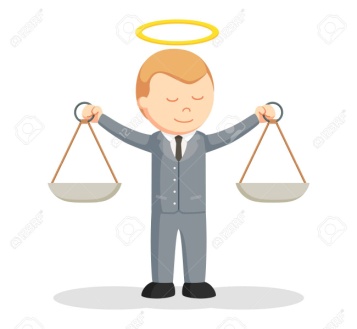 HONNÊTETÉ INTELLECTUELLE
النزاهة الفكرية
Refus de la corruption sous toutes ses formes
رفض الفساد بجميع أشكاله
(الغش ، الانتحال ، تزوير البيانات أو تصنيعها ،  
التواطؤ في خيانة الأمانة الأكاديمية، إلخ)
(tricherie, plagiat, falsification ou fabrication de données,
 complicité de la malhonnêteté académique, etc.)
L’honnêteté intellectuelle : Valeur au cœur de la 
mission d’enseignement et de recherche des universités
النزاهة الفكرية : القيمة في صميم مهمة التدريس والبحث للجامعات
La quête de l'honnêteté doit commencer 
par soi avant d'être étendue aux autres
يجب أن يبدأ البحث عن النزاهة بالنفس قبل أن يمتد إلى الآخرين
22
CHAP. II : RAPPEL SUR LA CHARTE DE DÉONTOLOGIE ET D’ÉTHIQUE UNIVERSITAIRES
II.2. PRINCIPES FONDAMENTAUX DE LA CHARTE
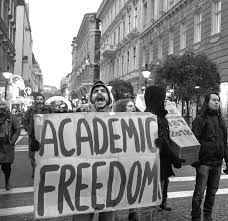 II.2.2.  La liberté académique
الحرية الأكاديمية
الحرية الأكاديمية
LIBERTE ACADEMIQUE
Liberté des membres de la communauté académique, 
individuellement ou collectivement, d'acquérir, développer 
et transmettre savoir et idées par la recherche, l'enseignement,
 l'étude, les discussions, la documentation, la production, la
 création ou les publications
حرية أعضاء المجتمع الأكاديمي ، بشكل فردي أو جماعي، 
في اكتساب المعرفة والأفكار وتطويرها ونقلها من 
خلال البحث أو التدريس أو الدراسة أو المناقشة أو
 التوثيق أو الإنتاج أو الإبداع والنشر
La liberté académique implique l’autonomie 
des établissements d'enseignement supérieur
تعني الحرية الأكاديمية استقلالية مؤسسات التعليم العالي
Elle est garantie par les traités internationaux 
et régionaux des droits de l’Homme
وهي مكفولة بموجب المعاهدات 
الدولية والإقليمية لحقوق الإنسان
Elle est le fondement des activités
 universitaires d'enseignement et de recherche
إنها أساس أنشطة التدريس والبحث بالجامعة
وهي تضمن ، مع احترام الآخرين وبكل ضمير مهني ، التعبير 
عن الآراء الانتقادية دون التعرض لخطر الرقابة أو التقييد
Elle garantit, dans le respect d'autrui et en toute 
conscience professionnelle, l'expression d'opinions
 critiques sans risque de censure ni contrainte
23
CHAP. II : RAPPEL SUR LA CHARTE DE DÉONTOLOGIE ET D’ÉTHIQUE UNIVERSITAIRES
II.2. PRINCIPES FONDAMENTAUX DE LA CHARTE
II.2.3. La responsabilité et la compétence
المسؤولیة والكفاءة
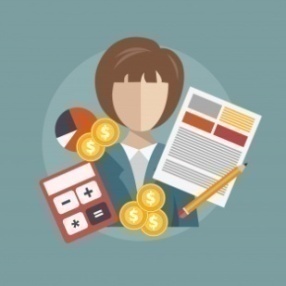 RESPONSABILITE ET COMPETENCE
المسؤولیة والكفاءة
Notions complémentaires, qui se développent grâce à une 
gestion démocratique et éthique de l'institution universitaire
المفاهيم التكميلية التي تم تطويرها بفضل
 إدارة ديمقراطية وأخلاقية للمؤسسة الجامعية
Elles garantissent un bon équilibre entre le besoin d'une administration 
efficace et celui d'encourager la participation des membres de la 
communauté universitaire, en associant l'ensemble des acteurs de 
l'université au processus de prise de décision
تضمن توازنًا جيدًا بين الحاجة إلى إدارة فعالة وضرورة تشجيع مشاركة أعضاء مجتمع الجامعة من خلال إشراك 
جميع أصحاب المصلحة بالجامعة في عملية صنع القرار
Les questions scientifiques 
restent du ressort exclusif des 
enseignants-chercheurs
تظل المسائل العلمية المسؤولية 
الحصرية للأساتذة -الباحثين
24
CHAP. II : RAPPEL SUR LA CHARTE DE DÉONTOLOGIE ET D’ÉTHIQUE UNIVERSITAIRES
II.2. PRINCIPES FONDAMENTAUX DE LA CHARTE
II.2.4. Le respect mutuel
الاحترام المتبادل
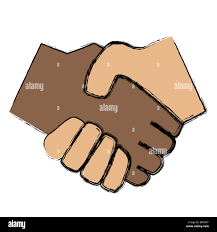 الاحترام المتبادل
RESPECT MUTUEL
احترام الآخرين مبني على احترام الذات
Le respect de l'autre se fonde sur le respect de soi
Tous les membres de la communauté universitaire 
doivent s'interdire toute forme de violence 
symbolique, physique ou verbale
يجب على جميع أعضاء المجتمع الجامعي الامتناع عن
 أي شكل من أشكال العنف الرمزي أو الجسدي أو اللفظي
Ils doivent être traités avec respect et équité et 
s'engager à se comporter de la même façon, quel
 que soit le niveau hiérarchique des partenaires
يجب أن يعاملوا باحترام وإنصاف وأن يتعهدوا بالتصرف
 بنفس الطريقة ، بغض النظر عن المستوى الهرمي للشركاء
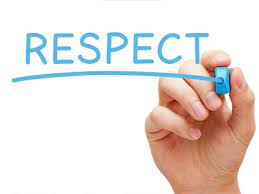 25
CHAP. II : RAPPEL SUR LA CHARTE DE DÉONTOLOGIE ET D’ÉTHIQUE UNIVERSITAIRES
II.2. PRINCIPES FONDAMENTAUX DE LA CHARTE
II.2.5. L'exigence de vérité scientifique, d'objectivité et d'esprit critique
متطلبات الحقيقة العلمية والموضوعية والتفكير النقدي
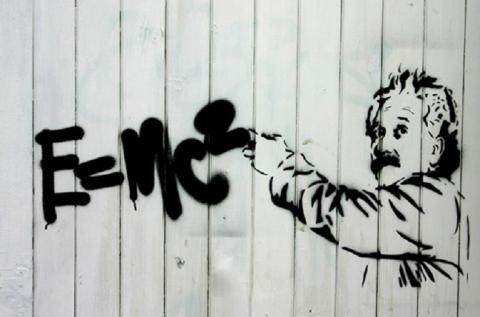 L'EXIGENCE DE VÉRITÉ SCIENTIFIQUE, 
D'OBJECTIVITÉ ET D'ESPRIT CRITIQUE
وجوب التقید بالحقیقة العلمیة 
والموضوعیة والفكر النقدي
Principes fondamentaux de la quête et de l'interrogation 
des savoirs que l'Université produit et transmet
المبادئ الأساسية للبحث واستجواب  
المعرفة التي تنتجها الجامعة وتنقلها
L'exigence de vérité scientifique oblige à la compétence, 
à l'observation critique des faits, à l'expérimentation,
 à la confrontation des points de vue, à la pertinence 
des sources et la rigueur intellectuelle
يتطلب شرط الحقيقة العلمية الكفاءة ، والمراقبة 
النقدية للحقائق ، والتجريب ، ومواجهة وجهات 
النظر ، وأهمية المصادر والصرامة الفكرية
يجب أن يقوم البحث العلمي على الاستقامة الأكاديمية
La recherche scientifique doit être 
fondée sur la probité académique
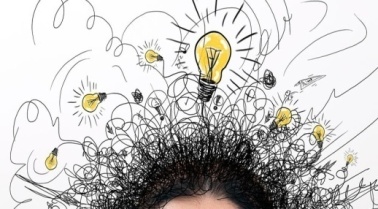 26
CHAP. II : RAPPEL SUR LA CHARTE DE DÉONTOLOGIE ET D’ÉTHIQUE UNIVERSITAIRES
II.2. PRINCIPES FONDAMENTAUX DE LA CHARTE
II.2.6. L'équité
العدالة
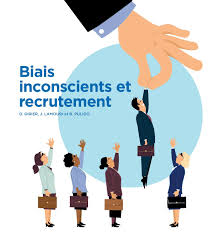 L’EQUITE
العدالة
L'objectivité et l'impartialité sont les exigences
 essentielles lors des évaluations, des promotions,
 des recrutements et des nominations
تعد الموضوعية والحياد من المتطلبات الأساسية 
أثناء عمليات التقييم والترقية والتعيينات
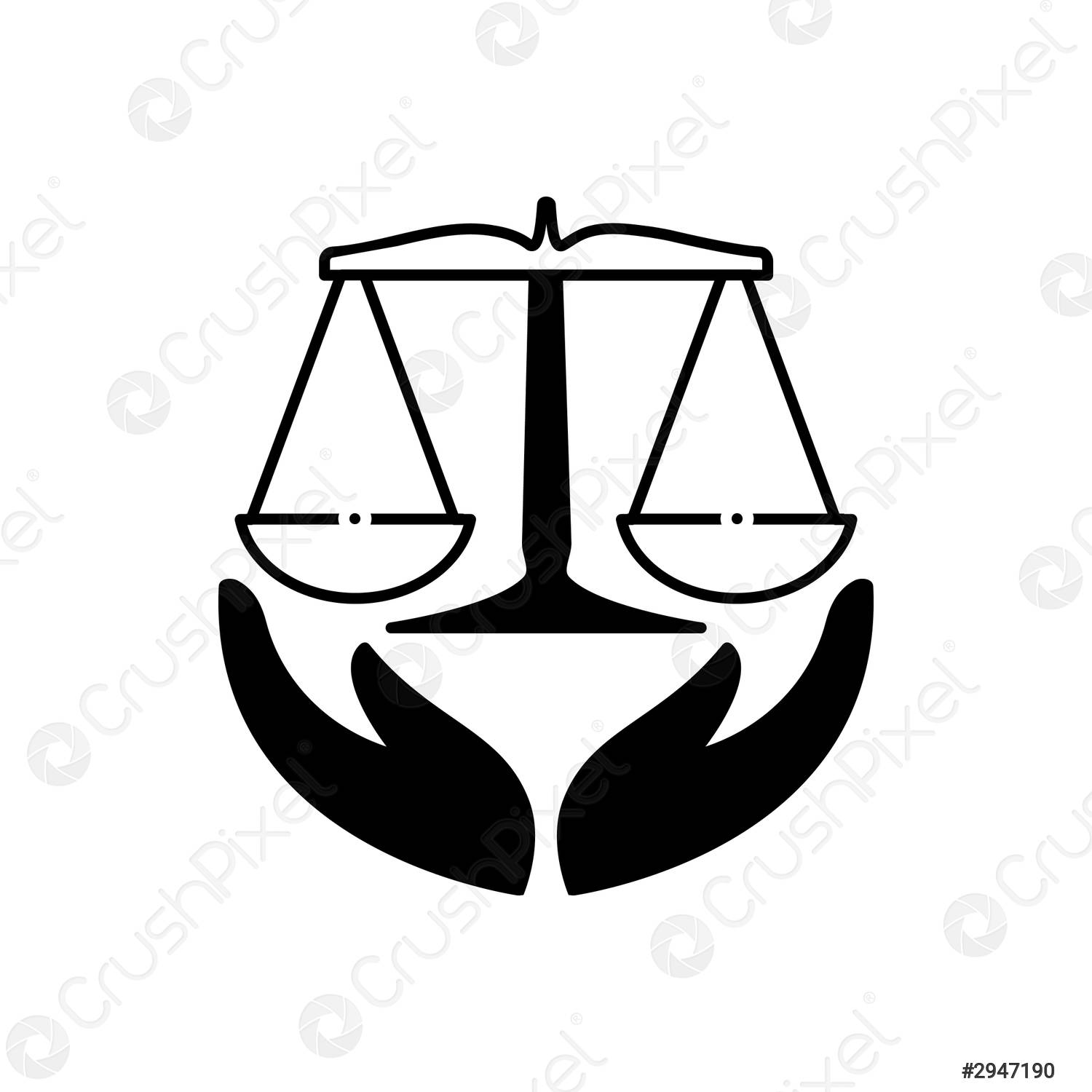 27
CHAP. II : RAPPEL SUR LA CHARTE DE DÉONTOLOGIE ET D’ÉTHIQUE UNIVERSITAIRES
II.2. PRINCIPES FONDAMENTAUX DE LA CHARTE
II.2.7. Le respect des franchises universitaires
احترام الحرم الجامعي
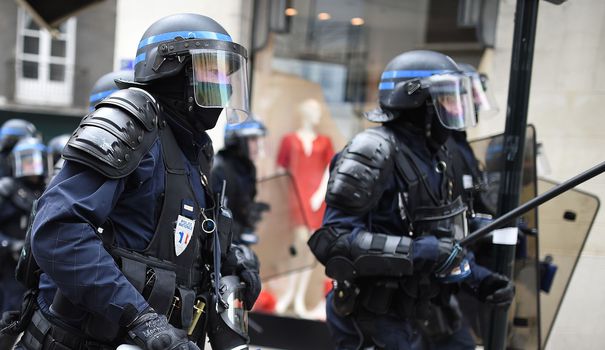 RESPECT DES FRANCHISES UNIVERSITAIRES
احترام الحرم الجامعي
Le concept des franchises universitaires 
exprime le caractère sacré de l'université
 et le respect de la science et du savoir
مفهوم الامتياز الجامعي يعبرعن حرمة 
الجامعة واحترام العلم والمعرفة
Position dans laquelle l'université se distingue  et
dans laquelle les forces de sécurité ne peuvent pas s’y
 ingérer sans l'approbation préalable des responsables
الموقف الذي تبرز فيه الجامعة وحيث لا 
تستطيع قوات الأمن الوصول إلى هناك
دون موافقة مسبقة من المسؤولين
Le directeur de l'établissement universitaire est qualifié  
et autorisé à maintenir l'ordre et la sécurité à l'université
مدير المؤسسة الجامعية مؤهل ومخوّل 
لحفظ النظام والأمن في الجامعة
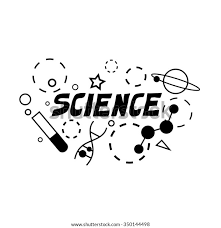 28
Respect
CHAP. II : RAPPEL SUR LA CHARTE DE DÉONTOLOGIE ET D’ÉTHIQUE UNIVERSITAIRES
II.2. PRINCIPES FONDAMENTAUX DE LA CHARTE
II.2.7. Le respect des franchises universitaires
احترام الحرم الجامعي
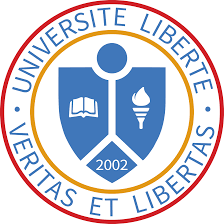 احترام الحرم الجامعي
RESPECT DES FRANCHISES UNIVERSITAIRES
Toutes les parties prenantes de la communauté universitaire
 contribuent, dans tous les comportements, au rehaussement 
des libertés de telle sorte que soient garanties leur 
spécificité et leur immunité
يساهم جميع أصحاب المصلحة في المجتمع الجامعي 
في جميع السلوكيات ، في تعزيز الحريات بطريقة تضمن خصوصيتهم وحصانتهم
Elles s'interdisent de favoriser ou d'encourager les situations 
et les pratiques qui peuvent porter atteinte aux principes, 
aux libertés et aux droits de l'université
يحظر عليهم الترويج أو تشجيع المواقف والممارسات 
التي من شأنها النيل من مبادئ وحريات وحقوق الجامعة
يجب عليهم الامتناع عن أي نشاط
سياسي حزبي في جميع فضاءات الجامعة
Elles doivent s'abstenir de toute activité politique 
partisane au sein de tous les espaces universitaires
29
CHAP. II : RAPPEL SUR LA CHARTE DE DÉONTOLOGIE ET D’ÉTHIQUE UNIVERSITAIRES
II.3. DROITS ET OBLIGATIONS DES MEMBRES DE LA COMMUNAUTE UNIVERSITAIRE
حقوق والتزامات أعضاء الجامعة
مثلث الجامعة
TRIANGULAIRE UNIVERSITAIRE
Enseignant-chercheur ; Étudiant ; Personnel administratif :
Trois acteurs de la communauté universitaire
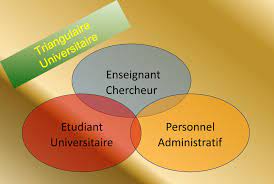 أعضاء مجتمع الجامعة الثلاث أستاذ-باحث ؛ طالب ؛ طاقم إداري :
30
CHAP. II : RAPPEL SUR LA CHARTE DE DÉONTOLOGIE ET D’ÉTHIQUE UNIVERSITAIRES
II.3. DROITS ET OBLIGATIONS DES MEMBRES DE LA COMMUNAUTE UNIVERSITAIRE
II.3.1. Les droits et obligations de l'enseignant-chercheur
حقوق والتزامات الأستاذ الباحث
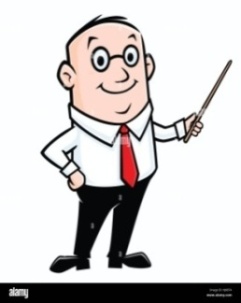 L'enseignant-chercheur a un rôle moteur à jouer dans la 
formation des cadres de la nation et dans la participation au 
développement socio-économique du pays par la recherche
يلعب الأستاذ-الباحث دورًا دافعًا في تكوين إطارات 
البلاد وفي المشاركة في التنمية الاجتماعية
 والاقتصادية التي يتم دفعها عن طريق البحث
DROITS DE L'ENSEIGNANT-CHERCHEUR
حقوق الأستاذ-الباحث
L'état, en lui permettant d'assumer ses missions, doit le mettre à l'abri du besoin.
       La sécurité de l'emploi  pour l’enseignant-chercheur est garantie par l'état à 
       travers  les établissements publics d'enseignement supérieur
   Les établissements de l'enseignement supérieur doivent prendre toutes les 
       dispositions pour garantir à l'enseignant- chercheur le droit d’enseigner
        à l'abri de toute ingérence dés lors qu'il respecte les principes de l'éthique
        et de la déontologie 
   L'enseignant chercheur bénéficie de conditions de travail adéquates ainsi que
       des moyens pédagogiques et scientifiques nécessaires qui lui permettent  
       de se consacrer pleinement à sa tache, et de disposer du temps nécessaire
       pour bénéficier d'une formation permanente et d'un recyclage périodique
       de ses connaissances
-  يجب على الدولة ، بالسماح له بتولي مهامه ،                     
حمايته من الحاجة.  تضمن الدولة الأمن الوظيفي                   
للأستاذ-الباحث من خلال مؤسسات التعليم العالي العامة
يجب على مؤسسات التعليم العالي اتخاذ كافة الإجراءات -
    لضمان حق الأستاذ-الباحث في التدريس دون أي تدخل   
                     طالما أنه يحترم مبادئ أخلاقيات المهنة
يستفيد الأستاذ-الباحث من ظروف العمل الملائمة وكذلك   -
الوسائل التربوية والعلمية اللازمة التي تسمح له بالتفرغ
 الكامل لمهمته ، وللحصول على الوقت اللازم 
للاستفادة من التدريب الدائم وإعادة التدريب الدوري لمعرفته
31
CHAP. II : RAPPEL SUR LA CHARTE DE DÉONTOLOGIE ET D’ÉTHIQUE UNIVERSITAIRES
II.3. DROITS ET OBLIGATIONS DES MEMBRES DE LA COMMUNAUTE UNIVERSITAIRE
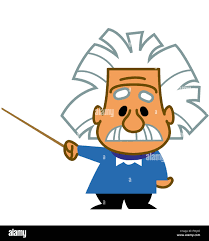 OBLIGATIONS  DE  L'ENSEIGNANT-CHERCHEUR
التزامات الأستاذ الباحث
L'enseignant-chercheur doit être une référence en terme de compétence, de moralité, 
     d'intégrité et de tolérance. Il doit donner une image digne de l'université
  Faire preuve de conscience professionnelle
  Se conformer aux normes de l'activité professionnelle
  S'abstenir d’engager la responsabilité de l'établissement à des fins personnelles
  Faire preuve de disponibilité et omniprésence
  Etre à jour : innovations, actualisation des connaissances, des méthodes
      d’enseignement
  Combiner entre enseignement et recherche selon les normes universelles, loin de toute
      forme de propagande et d'endoctrinement  
  Respect des règles pédagogiques : achèvement des programmes ; transparence dans
      l’évaluation ; encadrement adéquat 
  Fonder ses travaux sur une quête sincère du savoir : attention au plagiat !
  Confidentialité du contenu des délibérations et débats tenus au niveau des différentes
      instances
أن يكون الأستاذ-الباحث مرجعا من حيث الكفاءة والأخلاق -
والنزاهة والتسامح. يجب أن يعطي صورة تليق بالجامعة
الضمير المهني  إبداء-
 الامتثال للمعايير المهنية -
الامتناع عن تحمل مسؤولية المنشأة لتحقيق مكاسب شخصية إظهار التوافر والوجود في كل مكان - 
 - مواكبة العصر: الابتكارات ، وتحديث المعرفة ، وطرق التدريس
- الامتناع عن تحمل مسؤولية المنشأة لتحقيق مكاسب شخصية
إظهار التوافر والوجود في كل مكان -
- مواكبة العصر: الابتكارات ، وتحديث المعرفة ، وطرق التدريس
- الجمع بين التدريس والبحث وفق معايير عالمية ، بعيدًا عن أي 
شكل من أشكال الدعاية والتلقين
- الامتثال للقواعد التربوية : الانتهاء من البرامج ، الشفافية في 
التقييم ، الإشراف المناسب
- تأسيس عملهم على بحث صادق عن المعرفة : احذروا السرقة الأدبية
- سرية مضمون المداولات والنقاشات التي تجري على مستوى
 الهيئات المختلفة
32
CHAP. II : RAPPEL SUR LA CHARTE DE DÉONTOLOGIE ET D’ÉTHIQUE UNIVERSITAIRES
II.3. DROITS ET OBLIGATIONS DES MEMBRES DE LA COMMUNAUTE UNIVERSITAIRE
II.3.2. Les droits et devoirs de l’étudiant de l’enseignement supérieur
حقوق وواجبات الطالب في التعلیم العالي
L’étudiant doit disposer de toutes les conditions possibles pour évoluer
 harmonieusement au sein des établissements d’enseignement supérieur
يجب أن يكون لدى الطالب جميع الظروف الممكنة 
للتطور بانسجام داخل مؤسسات التعليم العالي
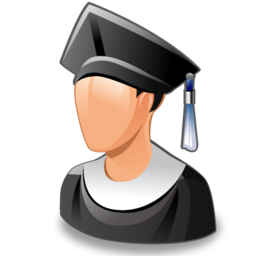 Il a de ce fait des droits qui ne prennent leur sens que s’ils sont
 accompagnés d’une responsabilité qui se traduit par des devoirs
لذلك ، لديه حقوق لا معنى لها إلا إذا كانت 
مصحوبة بمسؤولية تترجم إلى واجبات
حقوق الطالب
DROITS DE L'ETUDIANT
L’étudiant a droit à un enseignement et à une formation  de qualité.
       Pour ce faire, il a droit à un encadrement de qualité qui utilise des méthodes
       pédagogiques modernes et adaptées  
   L’étudiant a droit au respect et à la dignité de la part des membres de la 
       communauté universitaire  
   L’étudiant ne doit subir aucune discrimination liée au genre ou à toute autre
       particularité 
   L’étudiant a droit à la liberté d’expression et d’opinion dans le respect des
       règles régissant les institutions universitaires
بذلك ، يحق له .-  للطالب الحق في الحصول على تعليم وتكوين جيد
الحصول على تأطيرجيد يستخدم أساليب التدريس الحديثة و الملائمة
-  يحق للطلاب الاحترام والكرامة من أفراد المجتمع الجامعي
-  يجب ألا يعاني الطالب من أي تمييز مرتبط بالجنس أو بأي نوع 
من أنواع خصوصية أخرى
للطالب الحق في حرية التعبير والرأي وفق القواعد المنظمة   -
للمؤسسات الجامعية
33
CHAP. II : RAPPEL SUR LA CHARTE DE DÉONTOLOGIE ET D’ÉTHIQUE UNIVERSITAIRES
II.3. DROITS ET OBLIGATIONS DES MEMBRES DE LA COMMUNAUTE UNIVERSITAIRE
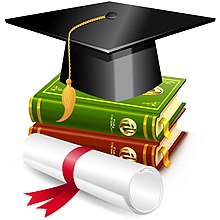 DROITS DE L'ETUDIANT
حقوق الطالب
Le programme du cours doit lui être remis dès le début de l’année. Les supports
      de cours (références d’ouvrages et polycopiés …) doivent être mis à sa disposition 
   L’étudiant a droit à une évaluation juste, équitable et impartiale  
   La remise des notes, accompagnée du corrigé et du barème de l’épreuve  et, 
      au besoin, la consultation de la copie, doivent se faire dans des délais
      raisonnables  n’excédant pas ceux fixés par les comités pédagogiques  
   L’étudiant a le droit de présenter un recours s’il s’estime lésé dans la correction
      d’une épreuve  
   L’étudiant en post-graduation a droit à un encadrement de qualité ainsi qu’à  
       des mesures de soutien pour sa recherche
   L’étudiant a droit à la sécurité, à l’hygiène et à la prévention sanitaire
      nécessaires aussi bien dans les universités que dans les résidences universitaires
   L’étudiant a droit aux informations concernant la structure d’enseignement 
      supérieur à laquelle il appartient, notamment son règlement intérieur
-  يجب تقديم برنامج الدروس إليه في بداية العام. يجب توفير  
 مواد الدروس (مراجع الكتب والنشرات ، وما إلى ذلك)
-  للطالب الحق في تقييم عادل ومنصف ونزيه
-  يجب أن يتم تسليم العلامات ، مصحوبة بالإجابة والمقياس ،
  و إذا لزم الأمر ، استشارة ورقة الامتحان، في غضون فترة 
 زمنية معقولة لا تتجاوز تلك التي تحددها لجان التدريس
-  للطالب الحق في تقديم استئناف إذا شعر بالظلم في تصحيح الامتحان
- يحق لطلاب ما بعد التدرج الإشراف الجيد بالإضافة إلى
تدابير الدعم لأبحاثهم
-  للطالب الحق في السلامة والنظافة والوقاية الصحية اللازمة 
 في كل من الجامعات والمساكن الجامعية
-  للطالب الحق في الحصول على المعلومات المتعلقة بهيكل
التعليم العالي الذي ينتمي إليه ، ولا سيما اللوائح الداخلية
34
CHAP. II : RAPPEL SUR LA CHARTE DE DÉONTOLOGIE ET D’ÉTHIQUE UNIVERSITAIRES
II.3. DROITS ET OBLIGATIONS DES MEMBRES DE LA COMMUNAUTE UNIVERSITAIRE
II.3.2. Les droits et devoirs de l’étudiant de l’enseignement supérieur
حقوق والتزامات الموظفین الإداریین والتقنیین
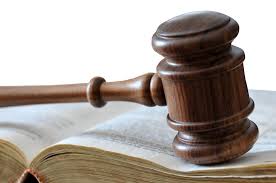 OBLIGATIONS  ET  DEVOIRS  DE  L'ETUDIANT
واجبات الطالب
Respecter la réglementation en vigueur 
   Respecter la dignité et l’intégrité des membres de la communauté universitaire
    Respecter le droit des membres de la communauté universitaire à la libre expression 
   Respecter les résultats des jurys de délibération
   Obligation de fournir des informations exactes et précises lors de son inscription,   
      et de s’acquitter de ses obligations administratives envers l’établissement 
   Faire preuve de civisme et de bonnes manières dans l’ensemble de ses comportements 
   Ne jamais frauder ou recourir au plagiat 
   Préserver les locaux et les matériels mis à sa disposition et respecter les règles de
      sécurité et d’hygiène dans tout l’établissement
احترم اللوائح المعمول بها -
-  احترام كرامة ونزاهة أفراد المجتمع الجامعي
-  احترام حق أفراد المجتمع الجامعي في حرية التعبير
-  احترم نتائج المداولات
-  الالتزام بتقديم معلومات دقيقة عند التسجيل والوفاء
 بالالتزامات الإدارية تجاه المنشأة
-  إظهار الكياسة والأخلاق الحميدة في جميع سلوكياتهم
-  لا تغش أبدًا أو تلجأ إلى الانتحال
-  الحفاظ على المباني والادوات المتاحة له واحترام
 قواعد السلامة والنظافة في جميع أنحاء المنشأة
35
CHAP. II : RAPPEL SUR LA CHARTE DE DÉONTOLOGIE ET D’ÉTHIQUE UNIVERSITAIRES
II.3. DROITS ET OBLIGATIONS DES MEMBRES DE LA COMMUNAUTE UNIVERSITAIRE
II.3.3. Les droits et devoirs du personnel administratif et technique
حقوق والتزامات الموظفین الإداریین والتقنیین
L’enseignant-chercheur et l’étudiant ne 
sont pas les seuls acteurs de l’Université
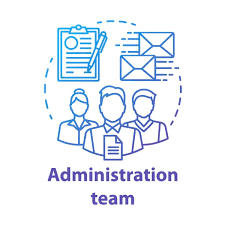 الأستاذ-الباحث  والطالب ليسا الفاعلين الوحيدين في الجامعة
Ils sont étroitement associés au personnel administratif 
et technique des établissements qui, tout comme eux, 
a des droits qu’accompagnent des obligations
إنهم مرتبطون ارتباطًا وثيقًا بالموظفين الإداريين والفنيين
 في المؤسسات الذين ، مثلهم ، لهم حقوق مصحوبة بالتزامات
DROITS DU PERSONNEL  ADMINISTRATIF  ET  TECHNIQUE
حقوق الموظفین الإداریین والتقنیین
Le personnel administratif et technique doit être traité avec respect,
       considération et équité au même titre que l’ensemble des acteurs de
       l’enseignement supérieur 
   Il a droit, lors des examens de recrutement, de l’évaluation, de
        nominations et de promotion, à un traitement objectif et impartial
   Il ne doit subir aucun harcèlement ni aucune discrimination dans 
       l’évolution de sa carrière
   Il bénéficie de conditions adéquates  qui lui permettent d’accomplir au
        mieux sa mission et, à ce titre, il bénéficie des dispositifs de formation 
         continue et d’amélioration constante de ses qualifications
-  يجب التعامل مع الموظفين الإداريين والتقنيين باحترام ،  
 ومراعاة ، ومساواة مثلهم مثل جميع الممثلين في التعليم العالي
-  يحق له أثناء امتحانات التوظيف ، التقييم والتعيينات  
والترقية إلى معاملة موضوعية ونزيهة
-  يجب ألا يتعرض الموظفون الإداريون والفنيون لأي 
 مضايقات أو لأي تمييز في التطوير الوظيفي
يستفيد الموظفون الإداريون والفنيون من الظروف الملائمة التي        -
تمكنهم من إنجاز مهمتهم على أفضل وجه ، وبالتالي فهم يستفيدون 
من أنظمة التدريب المستمر والتحسين المستمر لمؤهلاتهم
36
CHAP. II : RAPPEL SUR LA CHARTE DE DÉONTOLOGIE ET D’ÉTHIQUE UNIVERSITAIRES
II.3. DROITS ET OBLIGATIONS DES MEMBRES DE LA COMMUNAUTE UNIVERSITAIRE
II.3.3. Les droits du personnel administratif et technique
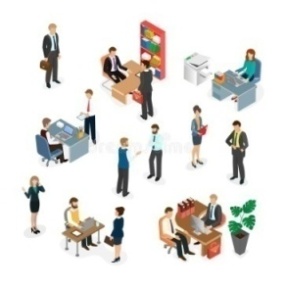 OBLIGATIONS  ET  DEVOIRS  DU  PERSONNEL  
ADMINISTRATIF  ET  TECHNIQUE
التزامات الموظفین الإداریین والتقنیین
La mission du personnel administratif et technique est de réunir 
        les conditions optimales permettant à l’enseignant-chercheur de 
        s’acquitter au mieux de sa universitaire. 
   Cette mission de service public, assurée à travers leur personnel 
       administratif et technique par les établissements d’enseignement 
       supérieur, doit être accomplie dans le respect des valeurs 
       fondamentales de la fonction publique de :
  compétence, 
  d’impartialité, 
  d’intégrité,                 
  de respect, 
  de confidentialité,    
  de transparence, 
  de loyauté
مهمة الجهاز الإداري والتقني هي التوفيق بين الظروف المثلى   -
                  للسماح للأستاذ -الباحث بتحقيق أفضل أداء أكاديمي
تتم هذه المهمة الخدمية العامة من خلال كادرها الإداري     -
والفني من قبل مؤسسات التعليم العالي ، يجب أن تنفذ 
: بما يتوافق مع قيم الخدمة العامة الأساسية
- كفاءة 
- حياد
- استقامة 
- احترام 
- خصوصية
- شفافية
- وفاء
37
CHAP. II : RAPPEL SUR LA CHARTE DE DÉONTOLOGIE ET D’ÉTHIQUE UNIVERSITAIRES
بحث نزيه و مسؤول
II.4.  RECHERCHE INTEGRE ET RESPONSABLE
II.4.1. Introduction
مقدمة
Les principes déontologiques applicables aux personnels
de l’université varient selon la situation statutaire 
et l’emploi exercé au sein de l’université
المبادئ الأخلاقية المطبقة على موظفي الجامعة تختلف حسب   -
الوضع القانوني و العمل الذي يمارس داخل الجامعة
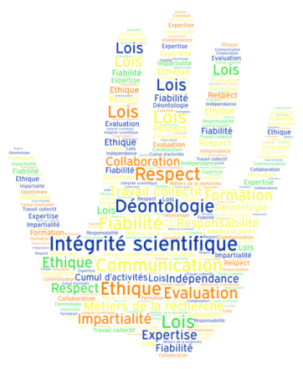 Toute personne exerçant sa mission de service public  au
sein de l’université est concernée par la charte de déontologie
 qui rappelle les droits des agents et exprime les principes et
 les valeurs que chacun s’engage à respecter dans le cadre 
des missions qui lui incombent
إن أي شخص يمارس مهمته في الخدمة العامة داخل 
الجامعة معني بمدونة الأخلاق التي تذكر بحقوق  
الوكلاء وتعبر عن المبادئ والقيم التي يتعهد الجميع 
باحترامها في إطار المهام التي يتحملون مسؤوليتها
38
CHAP. II : RAPPEL SUR LA CHARTE DE DÉONTOLOGIE ET D’ÉTHIQUE UNIVERSITAIRES
II.4.  RECHERCHE INTEGRE ET RESPONSABLE
II.4.2. Respect des principes de l'éthique dans l'enseignement et la recherche
احترام مبادئ الأخلاق في التدريس والبحث
Une des principales composantes de la charte nationale 
       d'éthique et de déontologie universitaires
أحد المكونات الرئيسية للميثاق الوطني  -
للأخلاقيات وعلم الأخلاق الجامعي
A pour vocation deux missions indissociables et 
      complémentaires : l'enseignement et la recherche
للمهنة رسالتان متكاملتان لا تنفصلان :  -
التدريس والبحث
L'enseignant
chercheur
Ces missions doivent être menées en conformité avec 
      les normes éthiques et professionnelles, tout en évitant 
      toute dérive vers un endoctrinement quelconque ou une
      éventuelle propagande
يجب تنفيذ هذه المهمات وفقًا للمعايير الأخلاقية  -
والمهنية ، مع تجنب أي انجراف نحو
أي تلقين أو دعاية محتملة
Doit jouir d'une pleine indépendance et d'une entière 
     liberté d’expression dans l'exercice de ses fonctions 
     d'enseignement et de ses activités de recherche
يجب أن يتمتع بالاستقلالية التامة وحرية التعبير  -
في أداء واجبات التدريس وأنشطة البحث
39
CHAP. II : RAPPEL SUR LA CHARTE DE DÉONTOLOGIE ET D’ÉTHIQUE UNIVERSITAIRES
II.4.  RECHERCHE INTEGRE ET RESPONSABLE
II.4.2. Respect des principes de l'éthique dans l'enseignement et la recherche
احترام مبادئ الأخلاق في التدريس والبحث
L’enseignant-chercheur est tenu de dispenser une instruction
       pédagogique de qualité, tout en offrant  aux étudiants le libre
       échange d'idées et un accompagnement à la hauteur, pour leur 
       donner une assise de confiance et de volonté de parfaire leurs 
       connaissances
يطلب من الأستاذ-الباحث تقديم تعليم تربوي  -
عالي الجودة ، مع تقديم التبادل المجاني للأفكار 
للطلاب والدعم الكافي ، لمنحهم أساسًا 
من الثقة والرغبة في تحسين معارفهم
Mission
 d'enseignement
Ses tâches doivent être menées dans une équité  
      totale et une justice, sans aucune distinction
يجب أن يتم تنفيذ مهامه بنزاهة وعدالة تامة ، دون أي تمييزك -
40
CHAP. II : RAPPEL SUR LA CHARTE DE DÉONTOLOGIE ET D’ÉTHIQUE UNIVERSITAIRES
II.4.  RECHERCHE INTEGRE ET RESPONSABLE
II.4.2. Respect des principes de l'éthique dans l'enseignement et la recherche
احترام مبادئ الأخلاق في التدريس والبحث
Il est tenu d'effectuer ses travaux de recherche avec sincérité
      et avec une impartialité de son raisonnement
مطلوب منه أن يقوم بعمله البحثي  -
بإخلاص وحيادية في تفكيره
Il est souvent amené à interagir avec d'autres enseignants 
      et doctorants sur un projet donné de recherche ; il doit
      donc adopter une conduite responsable et doit discerner 
      ce qui est acceptable de ce qui ne l'est pas
غالبًا ما يُطلب منه التفاعل مع أساتذة آخرين  -
وطلاب الدكتوراه في مشروع بحث معين ؛ 
لذلك يجب أن يتبنى سلوكًا مسئولا ويجب أن 
يميز ما هو مقبول مما هو غير مقبول
Mission de
 recherche
يجب عليه أيضًا ضمان مسؤوليات  -
الآخرين في المشروع المعني
Il doit également veiller aux responsabilités 
      des autres sur le projet en question
Il jouit d'une pleine indépendance et d'une entière     
        liberté d'expression dans l'exercice de ses fonctions
        d'enseignement et de ses activités de recherche
يتمتع بالاستقلال التام والحرية التامة في التعبير -
 في ممارسة وظائفه التعليمية وأنشطته البحثية
41
CHAP. II : RAPPEL SUR LA CHARTE DE DÉONTOLOGIE ET D’ÉTHIQUE UNIVERSITAIRES
II.4.  RECHERCHE INTEGRE ET RESPONSABLE
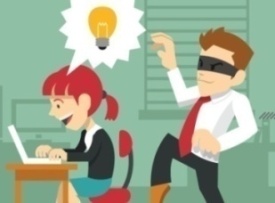 II.4.3. Le plagiat
الانتحال
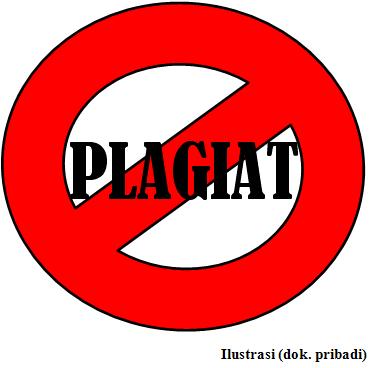 Le plagiat :
 Acte de quelqu'un qui, dans le domaine scientifique, artistique  
ou littéraire, donne pour sien ce qu'il a pris à l'œuvre d'un autre
الانتحال : 
 فعل شخص ما ، في المجال العلمي أو الفني
 أو الأدبي ، يعطي لنفسه ما أخذ من عمل شخص آخر
Ce qui est emprunté, copié, démarqué sans l’autorisation 
       et la référence de son auteur
-  ما يتم استعارته ونسخه وتمييزه دون إذن ومرجعية من مؤلفه
Présenter quelque chose (idée, texte, tableau, graphique,… )
      comme une production personnelle alors qu’il s’agit en réalité 
      de quelque chose produite par quelqu’un d’autre
-  تقديم شيء ما (فكرة ، نص ، جدول ، رسم بياني ،  
إلخ) كإنتاج شخصي عندما يكون في الواقع شيئًا 
 ينتجه شخص آخر
Le plagiat
Acte, souvent intentionnel, réalisé sans l’attribuer à son auteur
-  فعل ، غالبًا عن قصد ، يتم تنفيذه دون نسبته إلى مؤلفه
Acte grave qui va à l’encontre des principes déontologiques
- عمل خطير يتعارض مع المبادئ الأخلاقية
42
CHAP. II : RAPPEL SUR LA CHARTE DE DÉONTOLOGIE ET D’ÉTHIQUE UNIVERSITAIRES
II.4.  RECHERCHE INTEGRE ET RESPONSABLE
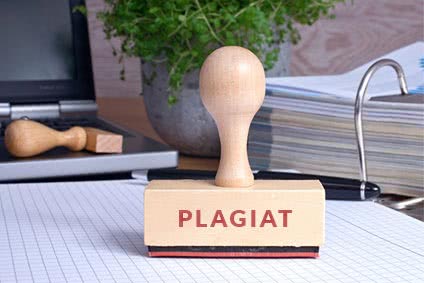 الانتحال
II.4.3. Le plagiat
الانتحال مستقل عن
Le plagiat est indépendant
Du type du contenu plagié : texte, image, dessin, formule,… 
  Du support : document imprimé, document électronique,…
-  نوع المحتوى المسروق : نص ، صورة ، رسم ، صيغة ، إلخ
 -  الدعم : مستند مطبوع ، مستند إلكتروني
في جميع الحالات ، يعتبر الفعل انتحال
 إذا لم يتم ذكر مرجع مؤلفها بوضوح
Dans tous les cas, l’acte est considéré comme un plagiat si
 la référence de son auteur n’est pas mentionnée clairement
Même si l’auteur donne son accord pour une
 reproduction partielle ou totale, l’omission de la
 mention de cette source est considérée comme un plagiat
حتى إذا وافق المؤلف على الاستنساخ الجزئي أو الكلي ،
 فإن حذف ذكر هذا المصدر يعتبر انتحال
يمكن الوصول إلى بعض مواقع الويب مجانًا ؛ يجب ذكر
 الموقع من أجل العثور بسهولة على أصل المصدر
Certains sites d’internet sont en accès libre ; le site doit être 
mentionné afin de retrouver facilement l’origine de la source
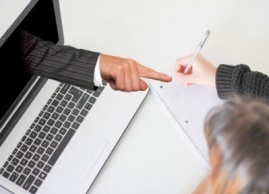 43
CHAP. II : RAPPEL SUR LA CHARTE DE DÉONTOLOGIE ET D’ÉTHIQUE UNIVERSITAIRES
II.4.  RECHERCHE INTEGRE ET RESPONSABLE
الانتحال
II.4.3. Le plagiat
Les actes suivants sont considérés comme plagiat
تعتبر كسرقة علمية الأفعال التالية
- نسخ حرفيا مقطعًا نصيًا من أي دعم دون وضعه 
بين علامتي اقتباس والإشارة إلى مصدره بوضوح
Copier textuellement un passage d'un support quelconque sans
      le mettre entre guillemets et d’indiquer clairement sa provenance.   
  Insérer des images, des graphiques, des données, … etc. provenant
     d’autres sources sans indiquer la source. 
  Résumer l'idée originale d'un auteur en l'exprimant dans ses 
      propres mots, mais en omettant d'en indiquer la source. 
  Traduire partiellement ou totalement un texte sans en 
     mentionner la provenance.
من إدخال الصور والرسوم البيانية والبيانات ... إلخ - 
مصادر أخرى دون الإشارة إلى المصدر
تلخيص فكرة المؤلف الأصلية عن طريق التعبيرعنها - 
 بكلماته الخاصة ، مع حذف الإشارة إلى المصدر
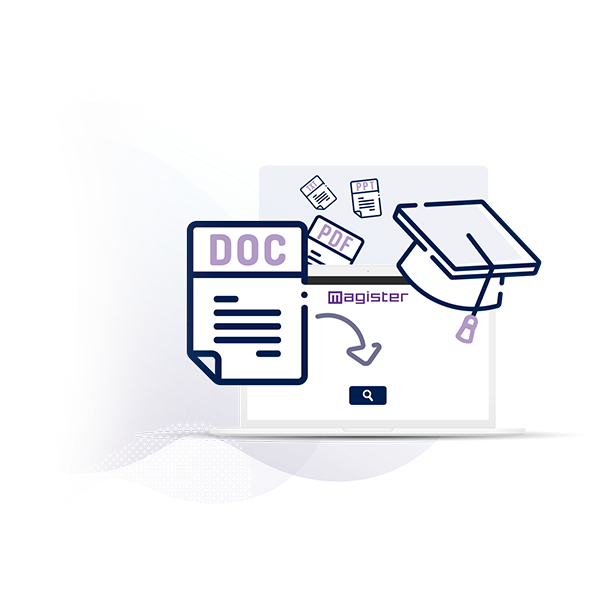 ترجمة نص جزئيًا أو كليًا دون ذكر مصدره -
44
CHAP. II : RAPPEL SUR LA CHARTE DE DÉONTOLOGIE ET D’ÉTHIQUE UNIVERSITAIRES
II.4.  RECHERCHE INTEGRE ET RESPONSABLE
II.4.4. Conséquences du  plagiat
عواقب الانتحال
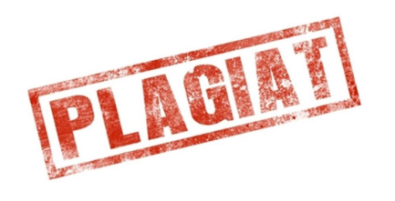 الانتحال الأكاديمي خطير بشكل خاص لأنه
يؤثر على الأسس الأساسية للتعليم العالي
Le plagiat universitaire est particulièrement grave, car il
 touche aux bases essentielles de l'enseignement supérieur
يتعارض مع مبادئ الأخلاق وعلم الأخلاق 
الأكاديمي ، مما يعيق مسار البحث
Va à l’encontre des principes de l’éthique et de la déontologie
       universitaire entravant ainsi le chemin de la recherche
Banalise la propriété intellectuelle et tue la création scientifique
يقلل من الملكية الفكرية ويقتل الإبداع العلمي
Le plagiat
Va à l’encontre de la pédagogie et détruit ainsi la relation de
       confiance enseignants-étudiants
يتعارض مع أصول التدريس وبالتالي يدمر 
علاقة الثقة بين الأستاذ والطالب
Pénalise les personnes honnêtes
يعاقب الشرفاء
Peut nuire à la réputation d’une institution
      (université, institut, école,…)
يمكن أن يضر بسمعة مؤسسة (جامعة ، معهد ، مدرسة ، إلخ)
45
CHAP. II : RAPPEL SUR LA CHARTE DE DÉONTOLOGIE ET D’ÉTHIQUE UNIVERSITAIRES
II.4.  RECHERCHE INTEGRE ET RESPONSABLE
II.4.5. Sanctions contre le plagiaire
عقوبات ضد الانتحال
اعتمادًا على خطورة الانتحال (مداه وطبيعته)
 ووفقًا للوائح مؤسسة الضحية ، قد يتعرض  
الانتحال لعقوبات تأديبية أو حتى قانونية
Selon la gravité (étendue et nature du plagiat) du plagiat et selon 
la réglementation de l’institution de la victime, le plagiaire peut
 encourir des sanctions disciplinaires, voire juridiques
يمكن أن تكون العقوبة إلغاء أطروحة أو
 إلغاء ترقية أوسحب مقال ، ...
La sanction peut être une annulation d’une thèse, une 
annulation de promotion, une rétractation d’un article,…
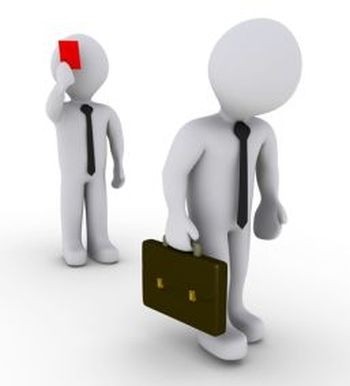 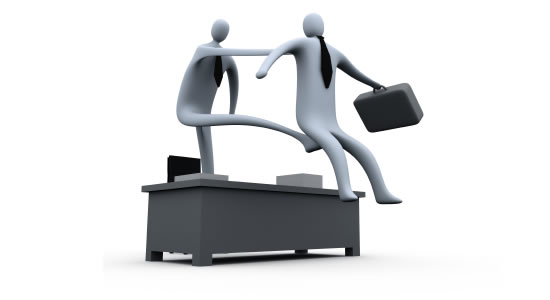 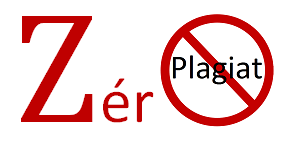 46
CHAP. II : RAPPEL SUR LA CHARTE DE DÉONTOLOGIE ET D’ÉTHIQUE UNIVERSITAIRES
II.4.  RECHERCHE INTEGRE ET RESPONSABLE
II.4.6. Falsification et fabrication de données
تزوير وتصنيع المعطيات
La falsification et la fabrication de données
تزوير وتلفيق البيانات
Une autre forme de fraude scientifique 
qui s’apparente plus ou moins au plagiat
شكل آخر من أشكال الاحتيال العلمي
 يشبه إلى حد ما الانتحال
Cette action vise à présenter des données " taillées sur
 mesure ", afin de donner un caractère d’originalité au travail
يهدف هذا الإجراء إلى تقديم بيانات "مخصصة " 
 من اجل إعطاء طابع أصالة على العمل
A l’instar du plagiat, une telle opération va à l’encontre des
 principes fondamentaux de tout travail universitaire et
être fondé sur la réalisation d'un travail original
مثلها مثل الانتحال ، تتعارض هذه العملية مع
 أساسيات كل عمل أكاديمي وعلمي ، والتي 
يجب أن تقوم على إنجاز العمل الأصلي
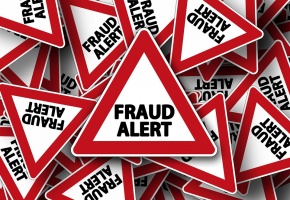 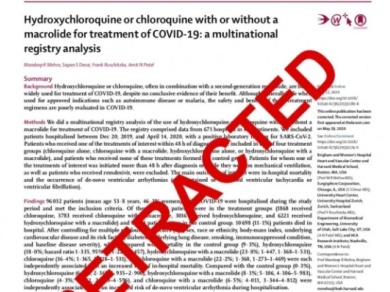 47
CHAP. II : RAPPEL SUR LA CHARTE DE DÉONTOLOGIE ET D’ÉTHIQUE UNIVERSITAIRES
II.5. ETHIQUE ET DEONTOLOGIE DANS LE MONDE DU TRAVAIL
الأخلاق وعلم الأخلاق في عالم العمل
يخضع عالم العمل لمجموعة من القواعد التي
 تسمح لك بالعمل بانسجام مع الآخرين
 (الزملاء ، العملاء ، المواطنون ، إلخ)
Le monde du travail est soumis à un ensemble
 de règles permettant de travailler en harmonie 
avec les autres (collègues, clients, citoyens,...)
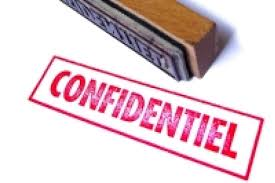 خصوصية
Confidentialité
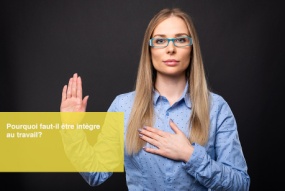 وفاء
نزاهة
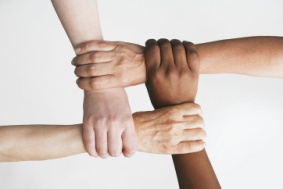 Parmi les obligations des 
travailleurs
Intégrité
Fidélité
من التزامات العمال
Responsabilité
مسؤولية
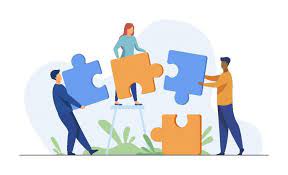 48
CHAP. II : RAPPEL SUR LA CHARTE DE DÉONTOLOGIE ET D’ÉTHIQUE UNIVERSITAIRES
II.5. ETHIQUE ET DEONTOLOGIE DANS LE MONDE DU TRAVAIL
II.5.1. Confidentialité juridique en entreprise
السرية القانونية للشركات
Chaque employé est tenu de respecter la confidentialité de
 l’entreprise dans laquelle il travaille, et ne doit en aucun cas 
divulguer les informations concernant l’entreprise elle-même 
ou de ses collègues, ni les secrets de leurs clients
يُطلب من كل موظف احترام سرية الشركة التي يعمل بها ،
 ولا يجوز بأي حال من الأحوال إفشاء أي معلومات تتعلق
 بالشركة بنفسه أو بزملائه أو أسرار عملائهم
Tout le travail au sujet d’une institution et de ses 
activités constitue un secret commercial, à l’exception
 des informations générales connues du grand public
يعتبر كل عمل يتعلق بمؤسسة ما وأنشطتها سرًا تجاريًا ،
 باستثناء المعلومات العامة المعروفة لعامة الناس
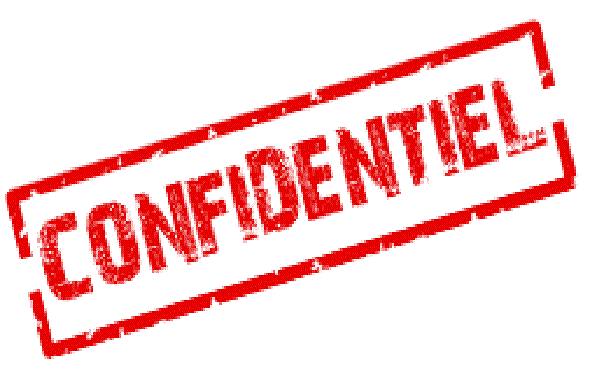 49
CHAP. II : RAPPEL SUR LA CHARTE DE DÉONTOLOGIE ET D’ÉTHIQUE UNIVERSITAIRES
II.5. ETHIQUE ET DEONTOLOGIE DANS LE MONDE DU TRAVAIL
II.5.2. Fidélité à l’entreprise
الولاء للشركة
La fidélité est quelque peu liée à la confidentialité
يرتبط الإخلاص إلى حد ما بالسرية
Elle peut affecter la confiance au sein de l’entreprise et
 cela se traduirait dans la plupart des cas par une perte
 de potentialité et donc de productivité
يمكن أن يؤثر على الثقة داخل الشركة وهذا من شأنه أن يؤدي
 في معظم الحالات إلى فقدان الإمكانات وبالتالي الإنتاجية
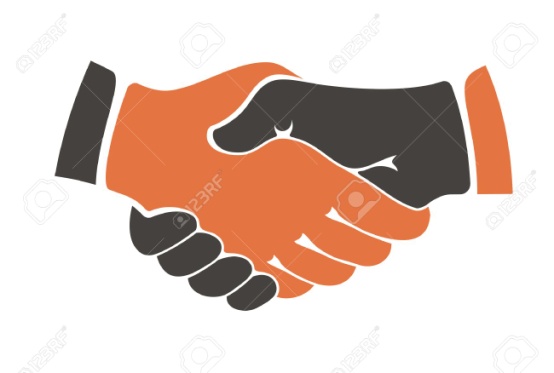 50
CHAP. II : RAPPEL SUR LA CHARTE DE DÉONTOLOGIE ET D’ÉTHIQUE UNIVERSITAIRES
II.5. ETHIQUE ET DEONTOLOGIE DANS LE MONDE DU TRAVAIL
المسؤولية والنزاهة داخل الشركة
II.5.3. Responsabilité et intégrité au sein de l’entreprise
La responsabilité 
envers nous-mêmes
المسؤولية تجاه أنفسنا
La responsabilité envers
 nos collègues
La responsabilité 
s’articule autour de
المسؤولية تجاه زملائنا
تدور المسؤولية  حول
La responsabilité envers 
les clients ou la société
المسؤولية تجاه العملاء أو المجتمع
مطلوب من كل موظف الامتثال 
للقانون والتأكد من تطبيقه بشكل صحيح
Chaque employé est tenu de se conformer
 à la loi et de veiller  à sa bonne application
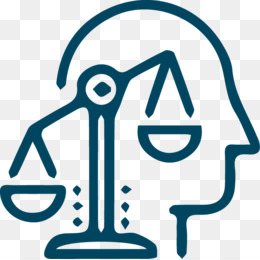 مطلوب منه إبلاغ رؤسائه عن
 أي إساءة أو تجاوز أو غيرها
Il est tenu de signaler tout abus, dépassement
 et autres à ses supérieurs hiérarchiques
51
CHAP. II : RAPPEL SUR LA CHARTE DE DÉONTOLOGIE ET D’ÉTHIQUE UNIVERSITAIRES
II.5. ETHIQUE ET DEONTOLOGIE DANS LE MONDE DU TRAVAIL
المسؤولية والنزاهة داخل الشركة
II.5.3. Responsabilité et intégrité au sein de l’entreprise
احترام القانون
Le respect de la loi
الإبلاغ عن أي تجاوز ، إساءة ، أو
...  خطأ ، وما إلى ذلك
Le signalement de tout abus, 
dépassement, erreur,…
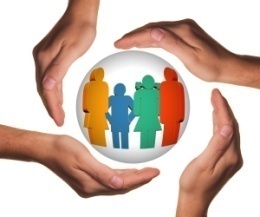 La confidentialité
الخصوصية
L’égalité des employés : 
pas de privilèges
المساواة بين الموظفين : لا امتيازات
La responsabilité 
peut se résumer en
Les conflits d’intérêts : 
ne privilégier personne
تضارب المصالح : لا امتيازلاحد
يمكن تلخيص المسؤولية في
Signaler toute tentative et 
opération de corruption
الإبلاغ عن أي محاولة وعملية فساد
احترام البيئة
Le respect de l’environnement
L’utilisation rationnelle 
des biens de l’entreprise,…
الاستخدام الرشيد لممتلكات الشركة ، ...
52